US Midterm Election 2018
Georgia Governor Race
Brian Kemp (R)				Stacy Abrams (D)
NY 14th District Congress
Texas Senate Race
Beto O’Rourke (D)	Ted Cruz (R)
California Senate Race
Dianne Feinstein (D)		Kevin De Leon (D)
California Governor Race
Gavin Newsom (D)		John Cox (R)
California 39th Congressional District
Gil Cisneros (D)					Young Kim (R)
California 9th Congressional District
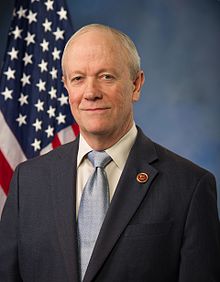 Jerry McNerny (D)
Marla Livengood (R)